Operating Systems
10. Multiprocessor Scheduling (Advanced)
Youjip Won
2
Multiprocessor Scheduling
The rise of the multicore processor is the source of multiprocessor-scheduling proliferation.
Multicore: Multiple CPU cores are packed onto a single chip.

Adding more CPUs does not make that single application run faster.  You’ll have to rewrite application to run in parallel, using threads.
How to schedule jobs on Multiple CPUs?
Youjip Won
3
Single CPU with cache
CPU
Cache
Small, fast memories
Hold copies of popular data that is found in the main memory.
Utilize temporal and spatial locality
Cache
Memory
Main Memory
Holds all of the data
Access to main memory is slower than cache.
By keeping data in cache, the system can make slow memory appear to be a fast one
Youjip Won
4
Cache coherence
Consistency of shared resource data stored in multiple caches.
0. Two CPUs with caches sharing memory
1. CPU0 reads a data at address 1.
CPU 0
CPU 1
CPU 0
CPU 1
Cache
Cache
Cache
Cache
Bus
Bus
Memory
Memory
0
0
1
2
3
1
2
3
Youjip Won
5
Cache coherence (Cont.)
3. CPU1 re-reads the value at address A
CPU 0
CPU 1
CPU 0
CPU 1
Cache
Cache
Cache
Cache
Bus
Bus
Memory
Memory
0
0
1
2
3
1
2
3
Youjip Won
6
Cache coherence solution
Bus snooping
Each cache pays attention to memory updates by observing the bus.
When a CPU sees an update for a data item it holds in its cache, it will notice the change and either invalidate its copy or update it.
Youjip Won
7
Don’t forget synchronization
When accessing shared data across CPUs, mutual exclusion primitives should likely be used to guarantee correctness.
1	typedef struct __Node_t {
2		int value;
3		struct __Node_t *next;
4 	} Node_t;
5
6 	int List_Pop() {
7 		Node_t *tmp = head; 	// remember old head ...
8 		int value = head->value; 	// ... and its value
9 		head = head->next; 		// advance head to next pointer
10 		free(tmp); 		// free old head
11 		return value; 		// return value at head
12 	}
Simple List Delete Code
Youjip Won
8
Don’t forget synchronization (Cont.)
Solution
1	pthread_mtuex_t m;
2	typedef struct __Node_t {
3		int value;
4		struct __Node_t *next;
5 	} Node_t;
6
7 	int List_Pop() {
8		lock(&m)
9 		Node_t *tmp = head; 	// remember old head ...
10 		int value = head->value; 	// ... and its value
11 		head = head->next; 		// advance head to next pointer
12 		free(tmp); 		// free old head
13		unlock(&m)
14 		return value; 		// return value at head
15 	}
Simple List Delete Code with lock
Youjip Won
9
Cache Affinity
Keep a process on the same CPU if at all possible
A process builds up a fair bit of state in the cache of a CPU.
The next time the process run, it will run faster if some of its state is already present in the cache on that CPU.
A multiprocessor scheduler should consider cache affinity 
when making its scheduling decision.
Youjip Won
10
Single queue Multiprocessor Scheduling (SQMS)
Put all jobs that need to be scheduled into a single queue.
Each CPU simply picks the next job from the globally shared queue.
Cons:
Some form of locking have to be inserted  Lack of scalability
Cache affinity
Example:

Possible job scheduler across CPUs:
C
B
D
A
NULL
Queue
E
… (repeat) …
CPU0
… (repeat) …
CPU1
… (repeat) …
CPU2
CPU3
… (repeat) …
Youjip Won
11
Scheduling Example with Cache affinity
Preserving affinity for most
Jobs A through D are not moved across processors.
Only job e Migrating from CPU to CPU.
Implementing such a scheme can be complex.
… (repeat) …
CPU0
… (repeat) …
CPU1
… (repeat) …
CPU2
CPU3
… (repeat) …
C
B
D
A
NULL
Queue
E
Youjip Won
12
Multi-queue Multiprocessor Scheduling (MQMS)
MQMS consists of multiple scheduling queues.
Each queue will follow a particular scheduling discipline.
When a job enters the system, it is placed on exactly one scheduling queue.
Avoid the problems of information sharing and synchronization.
Youjip Won
13
MQMS Example
With round robin, the system might produce a schedule that looks like this:
B
C
D
A
Q0
Q1
…
CPU0
…
CPU1
MQMS provides more scalability and cache affinity.
Youjip Won
14
Load Imbalance issue of MQMS
After job C in Q0 finishes:




After job A in Q0 finishes:
B
D
A
Q0
Q1
…
CPU0
…
CPU1
A gets twice as much CPU as B and D.
B
D
Q0
Q1
…
CPU0
…
CPU1
CPU0 will be left idle!
Youjip Won
15
How to deal with load imbalance?
The answer is to move jobs (Migration).
Example:
B
D
Q0
Q1
The OS moves one of B or D to CPU 0
B
D
Q0
Q1
Or
B
Q0
Q1
D
Youjip Won
16
How to deal with load imbalance? (Cont.)
A more tricky case:


A possible migration pattern:
Keep switching jobs
B
D
Q0
Q1
A
…
CPU0
…
CPU1
Migrate A to CPU1
Migrate B to CPU0
Youjip Won
17
Work Stealing
Move jobs between queues
Implementation:
A source queue that is low on jobs is picked.
The source queue occasionally peeks at another target queue.
If the target queue is more full than the source queue, the source will “steal” one or more jobs from the target queue.
Cons:
High overhead and trouble scaling
Youjip Won
18
Linux Multiprocessor Schedulers
O(1)
A Priority-based scheduler
Use Multiple queues
Change a process’s priority over time
Schedule those with highest priority
Interactivity is a particular focus

Completely Fair Scheduler (CFS)
Deterministic proportional-share approach
Multiple queues
Youjip Won
19
Linux Multiprocessor Schedulers (Cont.)
BF Scheduler (BFS)
A single queue approach
Proportional-share
Based on Earliest Eligible Virtual Deadline First(EEVDF)
Youjip Won
20
Cacheline Bounce is serious issue.
Min et al., USENIX ATC 2016
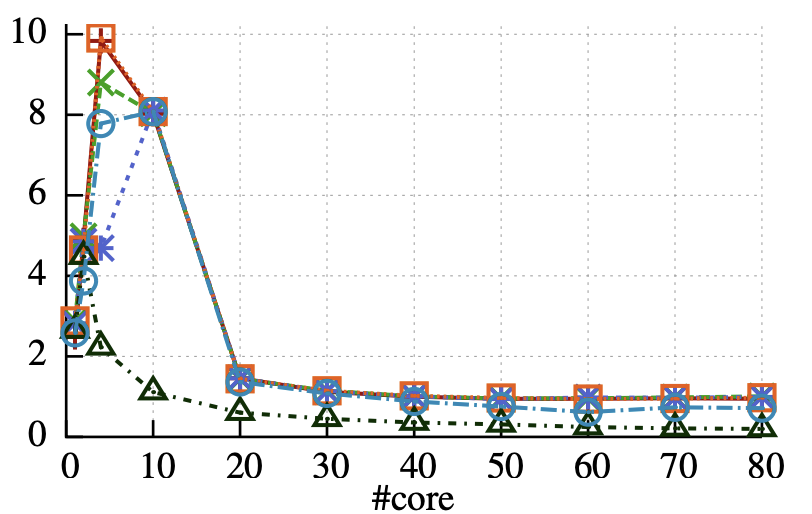 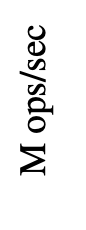 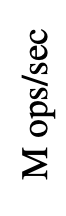 Youjip Won
21